The effect OF CONSUMER PERCEPTIONS OF THE ETHICS OF RETAILERS ON PURCHASE BEHAVIOR AND WORD-OF-MOUTH: THE MODERATING ROLE OF ETICHAL BELIEFS
ERWIN MANGATUR SIBURIAN
11304621
JOURNAL INFORMATION
Why did I choose this article?
In the future, my research aligns perfectly with this article which is about marketing.
The relationship with consumer behavior
The relevance of context means that this study is conducted within the context of collectivist societies, particularly in Asia, which provides a new perspective on how culture and ethical values influence consumer purchasing decision in the market.
Practical implications for management.
The impact of this article
A strong conceptual framework
 Taking a multidimensional approach
 Application of social theory 
 Emperical data
 The influence of culture in research
 Systematic article structure
Analysis of Factors Affecting Online Shopping Decisions
TOPIC
I am using smartPLS to conduct exploratory factor analysis
Method
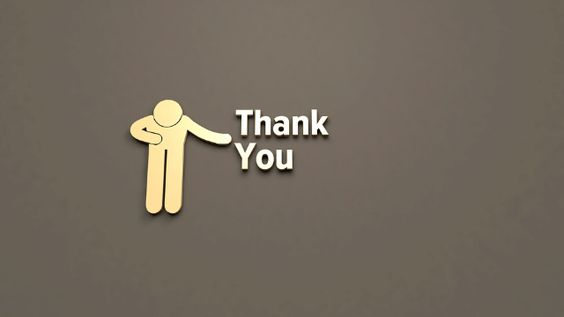